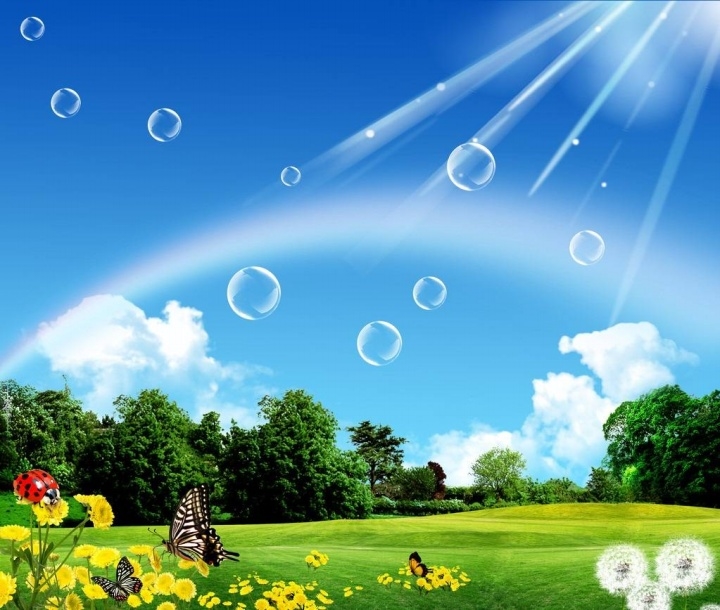 梦 的 解 析
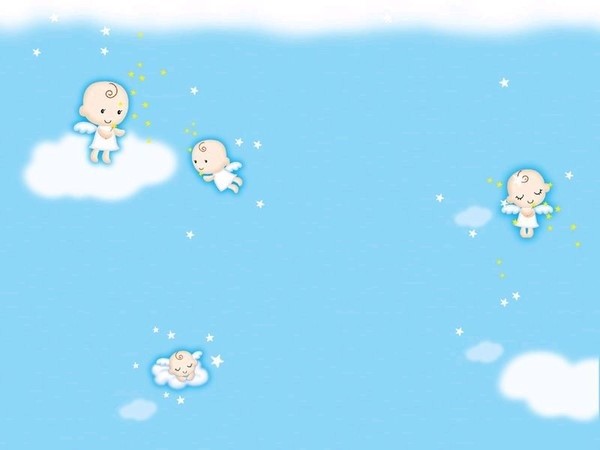 梦 的 解 析
梦是发生在睡眠阶段中的。现代的研究把梦称为睡眠中的“快速眼动阶段”，即在睡眠当中，眼睛会快速转动。当一个人在睡眠中发生眼睛快速转动的现象，将其唤醒，就可以知道他正处于做梦的状态。梦对我们每个人来讲，都非常的重要。有位心理学家做过一个“梦剥夺的实验”，表明如果我们梦被剥夺，就会导致我们的心理上的崩溃。因此，梦在一定程度上维系着我们身心的健康。
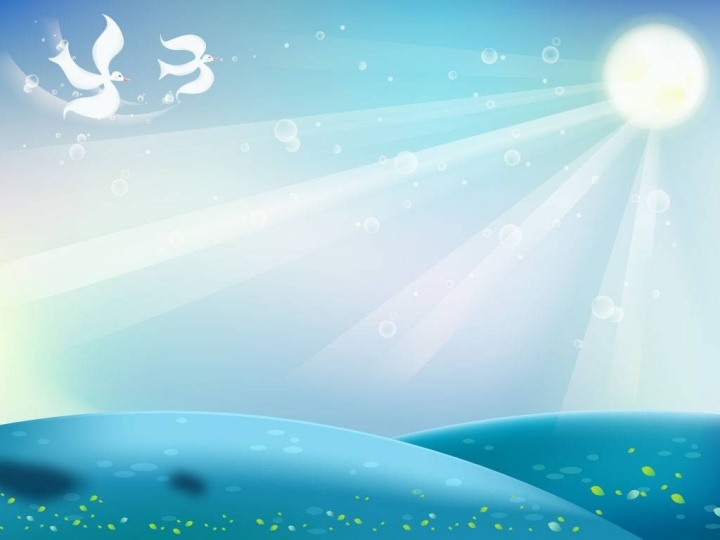 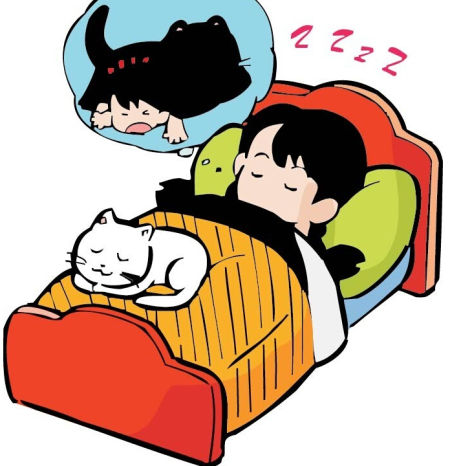 梦 的 特 点
1. 超越现实
2. 超越时空
3. 超越逻辑思维
4. 体现躯体的需要
5. 体现心理的需求